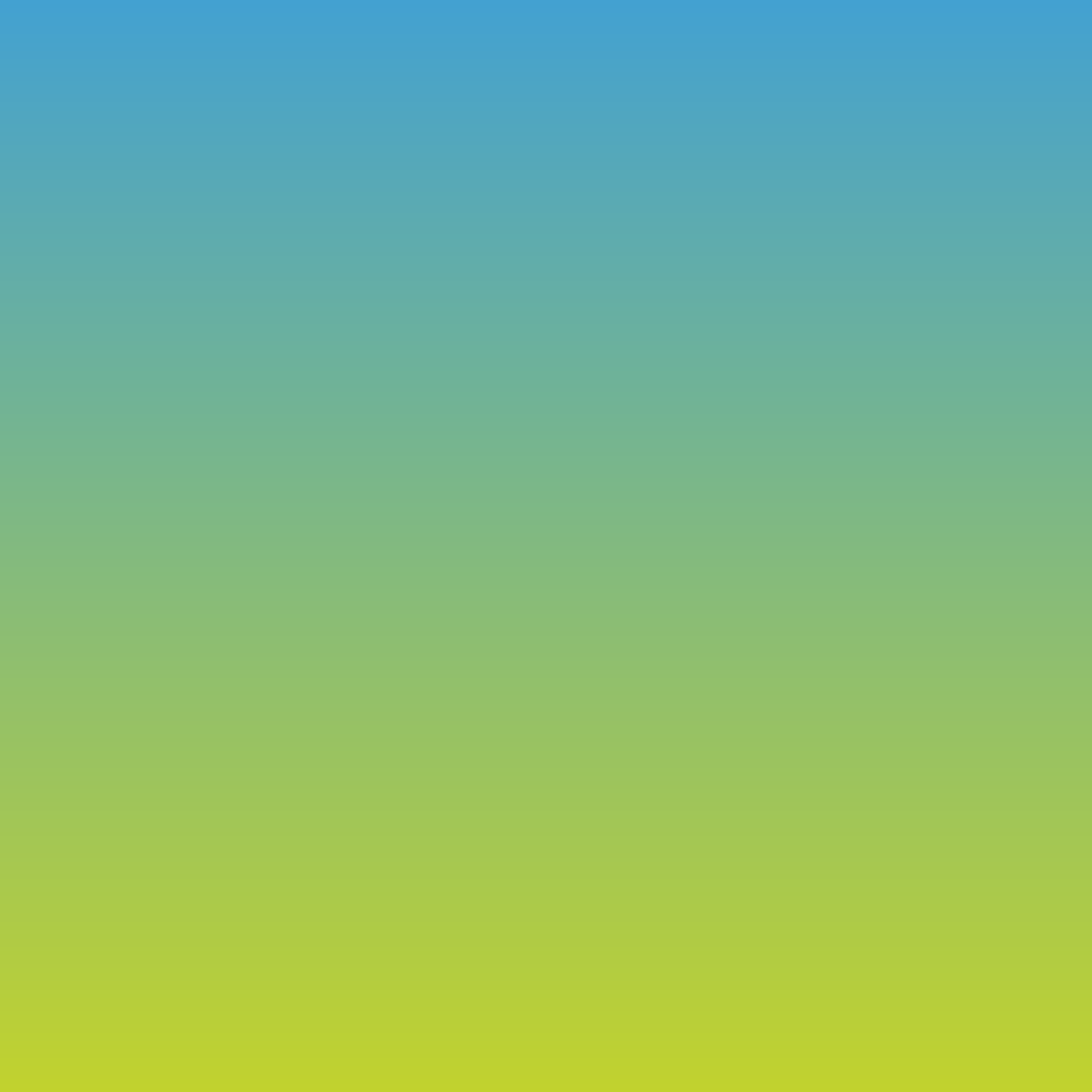 ТЕМА ПРЕЗЕНТАЦИИ, 24 ПТOPEN SANS BOLD ИЛИ ARIAL BOLDВСЕ ПРОПИСНЫЕ
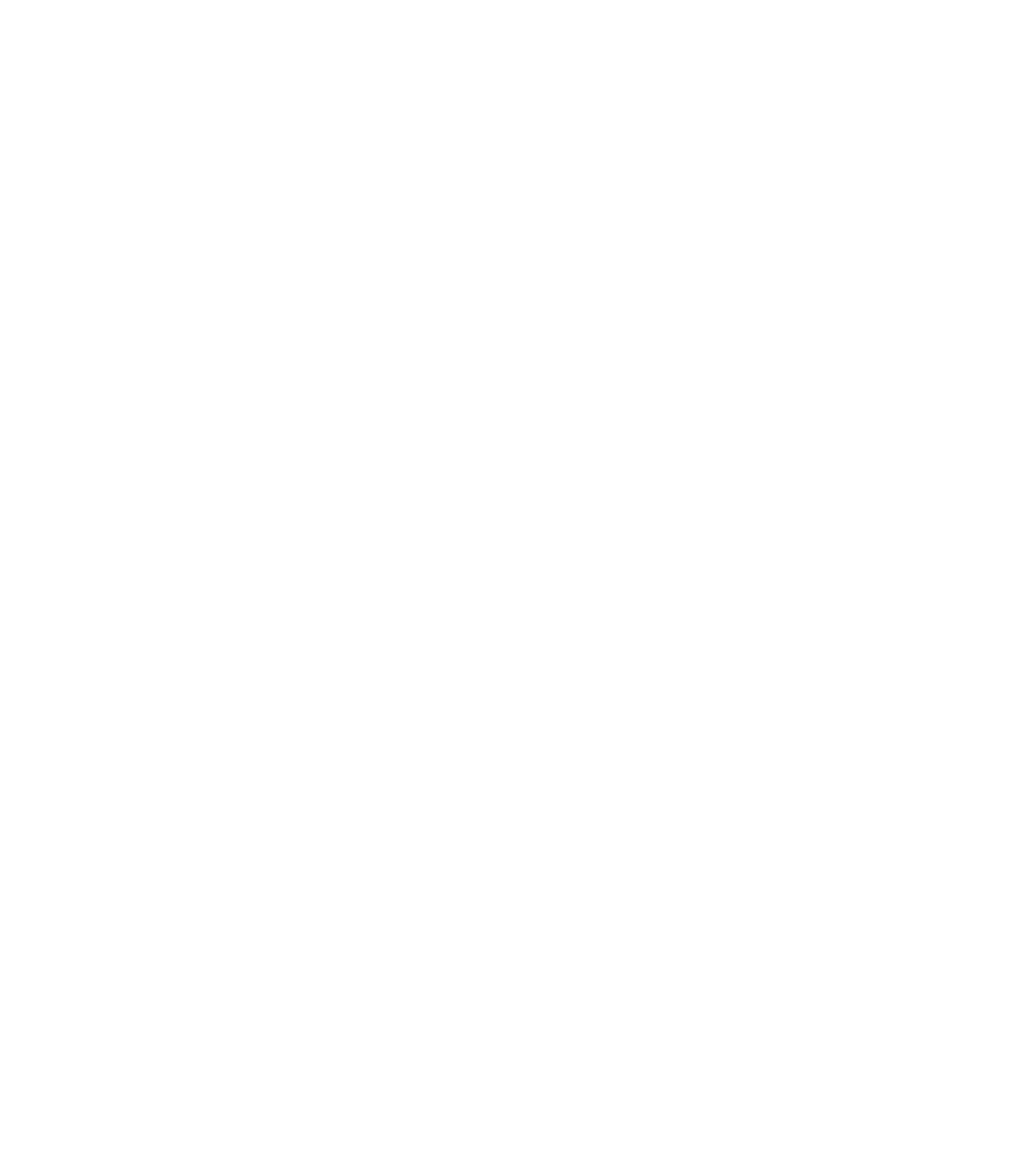 Авторы презентации, 12 пт
Open Sans Light или Arial Regular (Обычный)
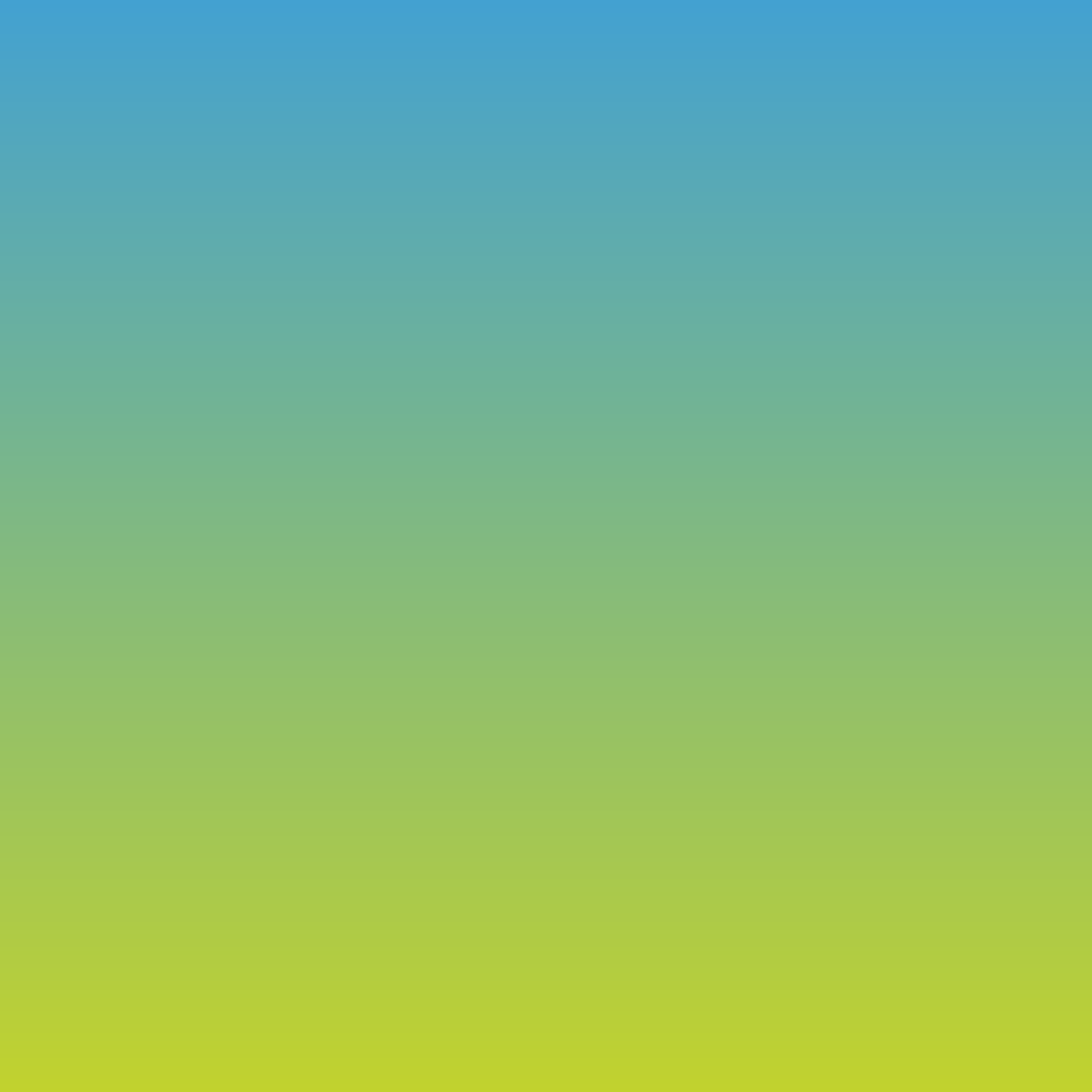 ЗАПОЛНЕНИЯ ПРЕЗЕНТАЦИИ

Формат слайдов – широкоформатный (16:9)
Размер зоны с информацией презентации (высота – 16 см, ширина - 30 см). Как на этом слайде
Нижний колонтитул – тема презентации и номер слайда, кроме титульного листа, Open Sans Light, 12 пт или Arial Regular (Обычный), 12 пт
Шрифт – заголовок Open Sans Bold, 24 пт или Arial Bold, 24 пт
Шрифт – текст Open Sans Light, 14 пт или Arial Regular (Обычный), 14 пт

Общие рекомендации при подготовке презентации: 
Используйте шаблон презентации 
Презентация должна содержать не более 10-12 слайдов; 
Следует увеличить контрастность изображений, по возможности сделать их более яркими; 
Используйте максимально контрастные цвета шрифтов; 
Следует избегать тонких линий, мелкого шрифта, лишних деталей; 
Выносите на слайды ключевые иллюстрации, опорные фразы, краткие тезисы; 
Избегайте большого количества текста; 
Используйте размер шрифта не менее 18-20 pt; 
Сохраняйте единый стиль оформления презентации (шрифты, цвета); 
Обязательное пронумеруйте все слайды.
OPENBIO 2025
2
Нижний колонтитул, тема презентации, 12 шт